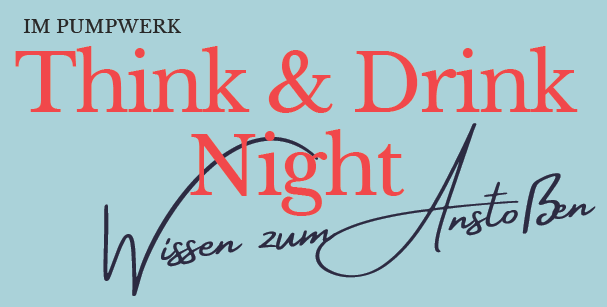 Wer nix wird wird Wirt
Volkswirt!
Und wer gar nix kann?
Gefährliches Halbwissen
aus
Ökonomie – Mathe – Statistik
Bernhard Köster                                                                       				  	                                    12.12.2024
Jeff, Jim und John und die Finanzkrise
Jeffs
7%
JIMS
5%
Johns
5%
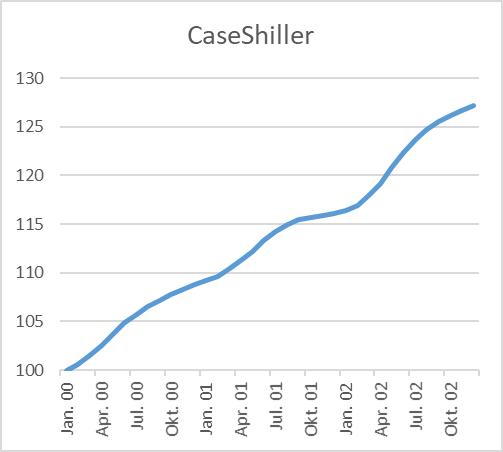 5%
Senior
Senior
Senior
AAA
Mezza-nine
Mezza-nine
65-130
Ausfälle
Mezza-nine
1000 Anleihen
1000 Anleihen
1000 Anleihen
Fannie
A+
Equity
Equity
65
Ausfälle
Equity
CCC
Jeff, Jim und John und die Finanzkrise
Fannie
FreDdie
Indy
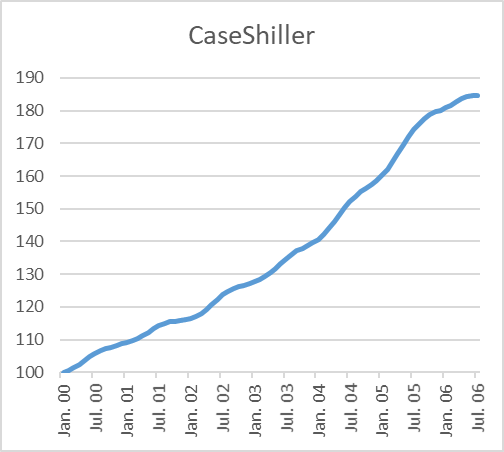 Senior
Senior
Senior
Mezza-nine
Mezza-nine
Mezza-nine
SPV
Equity
Equity
Equity
Jeff, Jim und John und die Finanzkrise
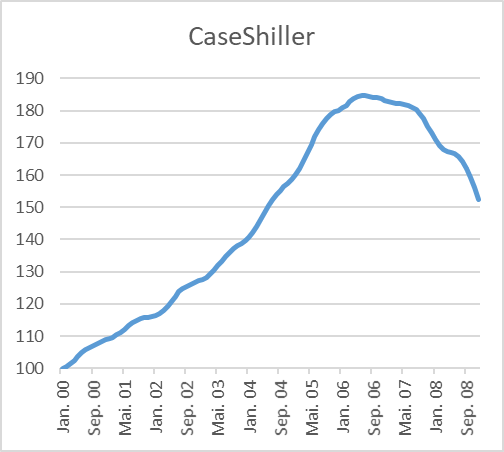 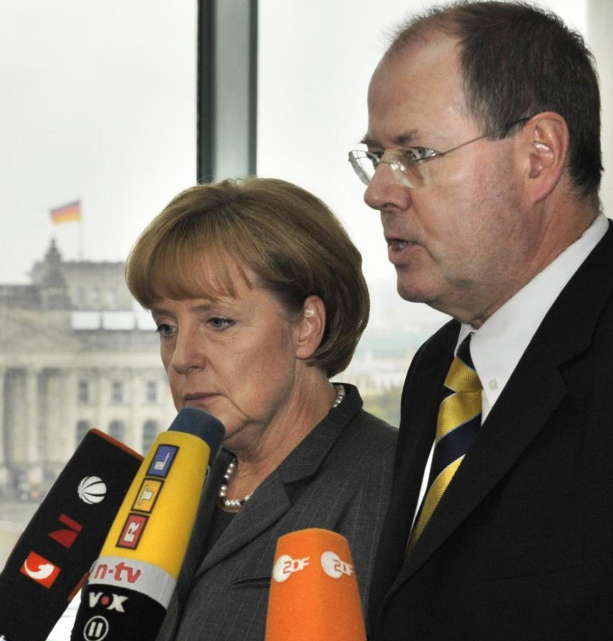 S-SIV
SPV
SIV
SLB
WLB
NLB
Merkel/Steinbrück
05. Okt. 2008
Die Einlagen sind Sicher
Die Gebrüder Lehman
15. Sept. 2008
5% -> 7% AAA->CCC
Jeff, Jim und John und die Finanzkrise
Hier die Geschichte im Detail (2009)


http://www.bernhardkoester.de/workingpaper/CDO.pdf
Chin Meyer bei Markus Lanz (2012)
1 Mio. Klicks

https://www.youtube.com/watch?v=NMbVLtTmL-4
das Rechtsfahrgebot und Donald Trumpel
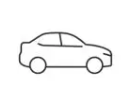 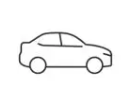 das Rechtsfahrgebot und Donald Trumpel
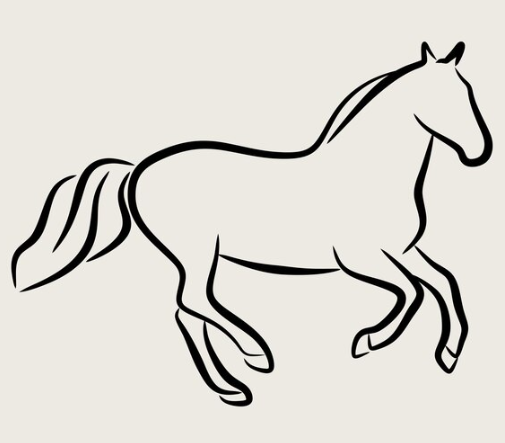 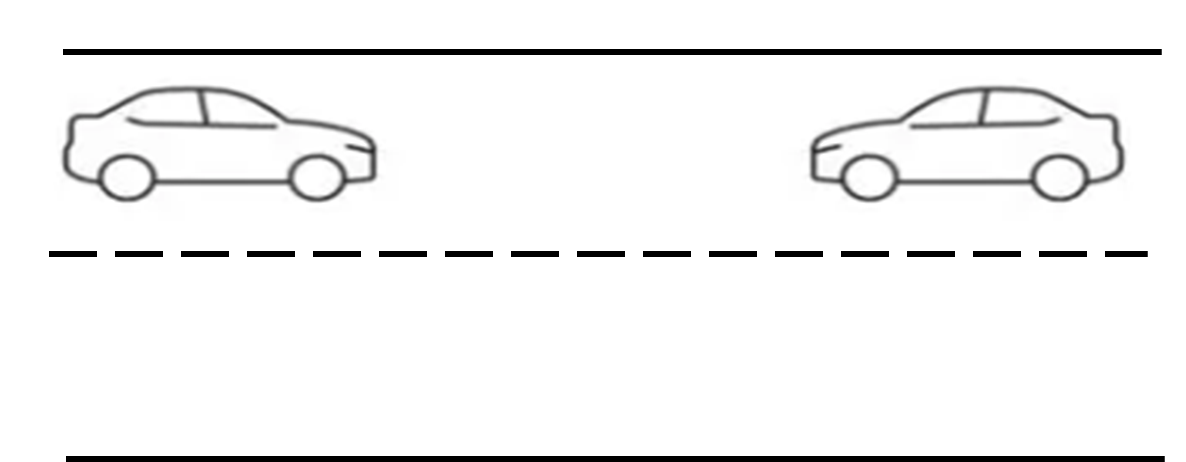 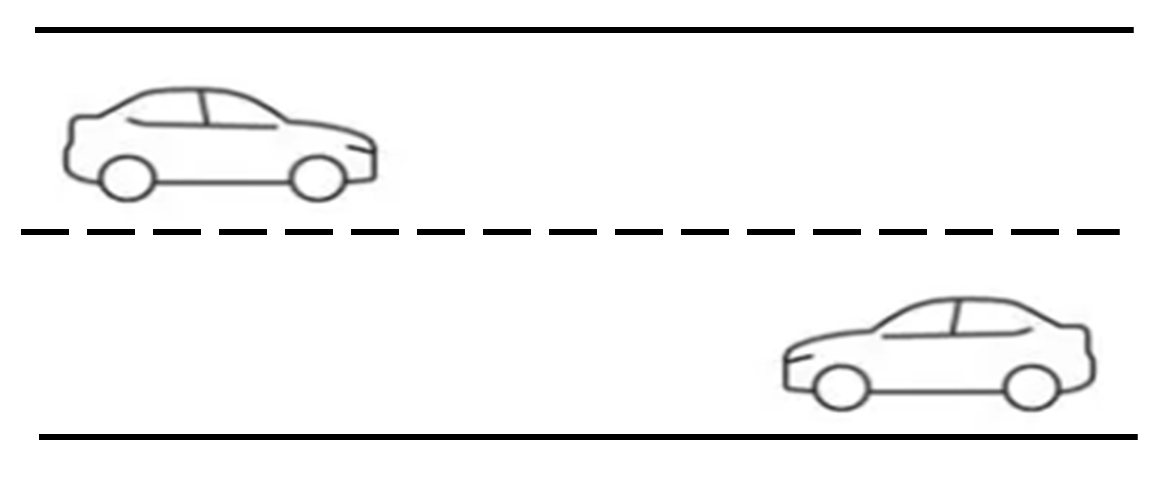 Tod
UK
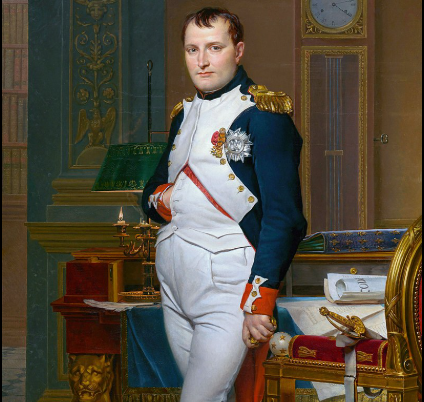 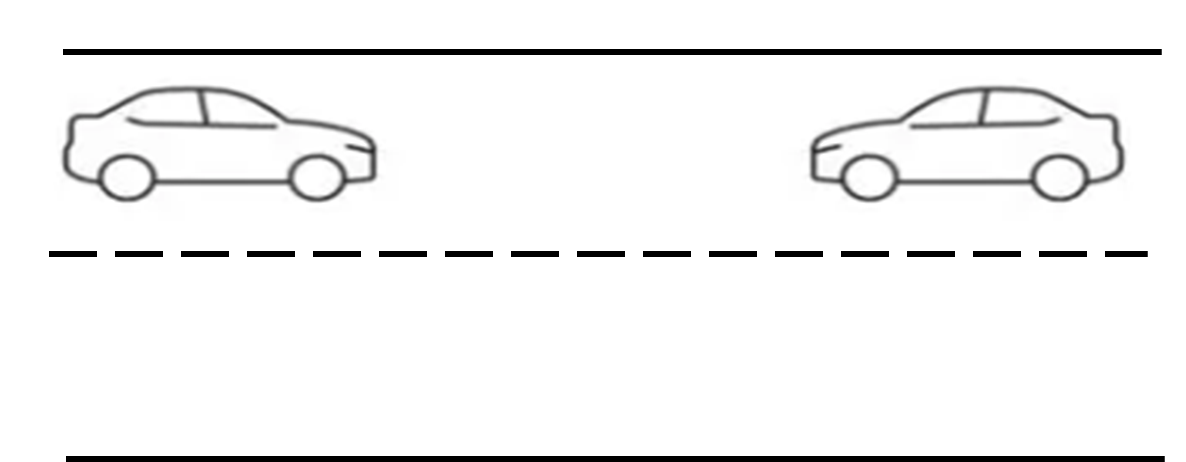 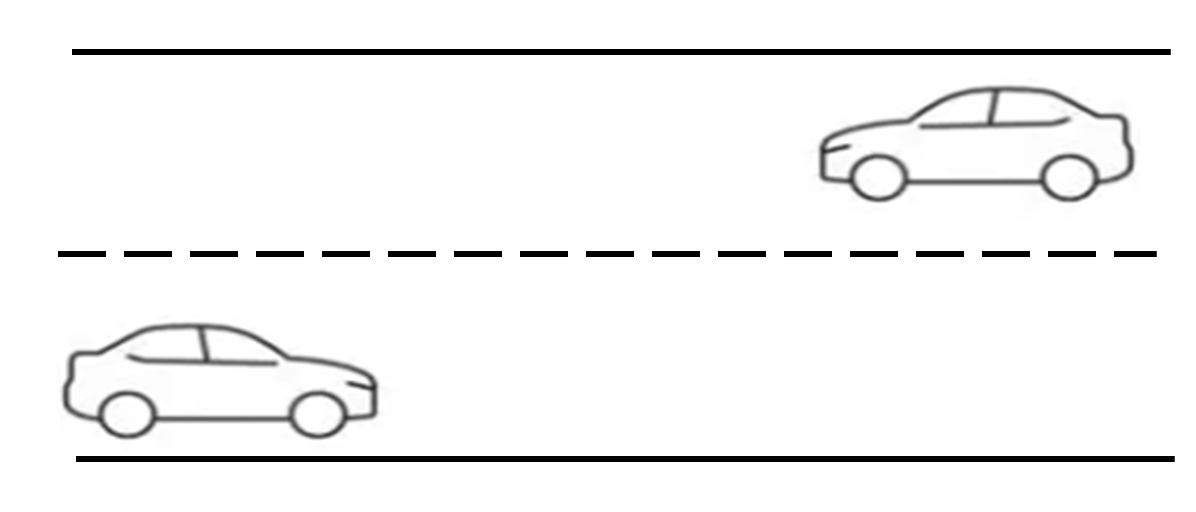 Tod
Welt
das Rechtsfahrgebot und Donald Trumpel
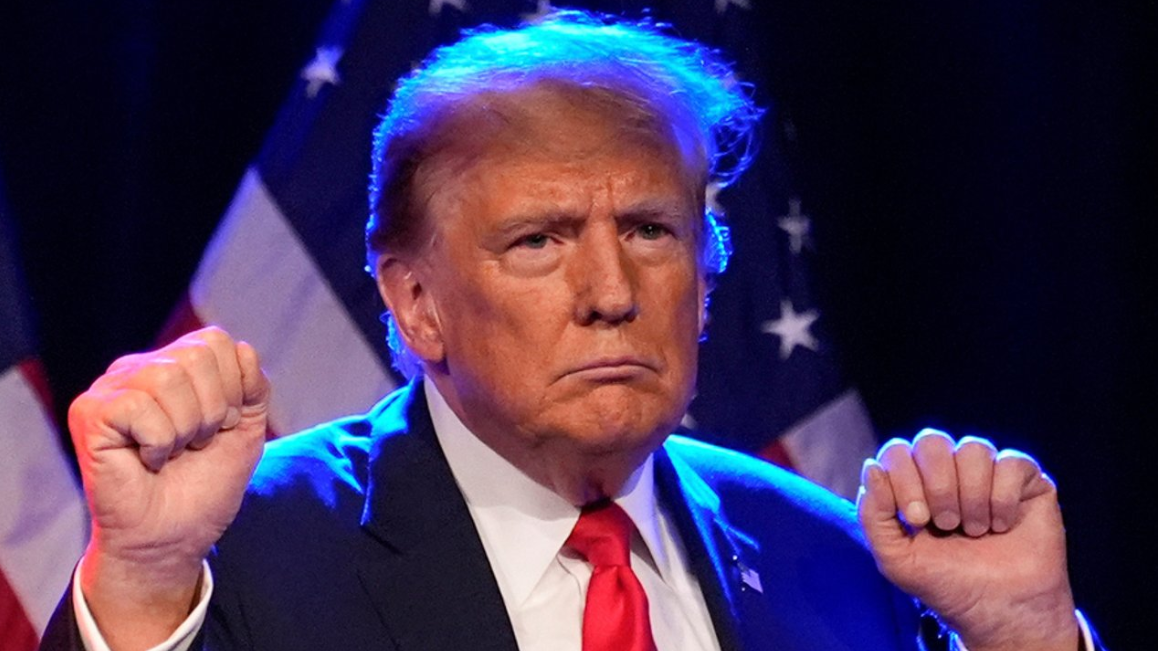 America First
Internationale Handelskonflikte: eine verhaltensökonomische Analyse
https://www.beck-elibrary.de/10.15358/0340-1650-2024-5/wist-wirtschaftswissenschaftliches-studium-jahrgang-53-2024-heft-5
Genesis 41, 15-36 und das Ende der AMPEL
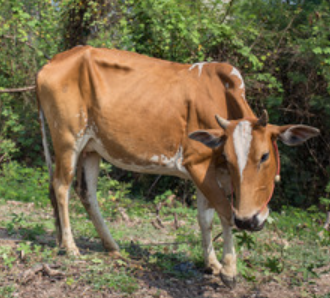 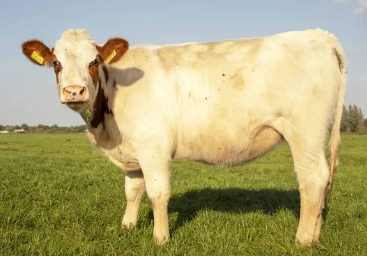 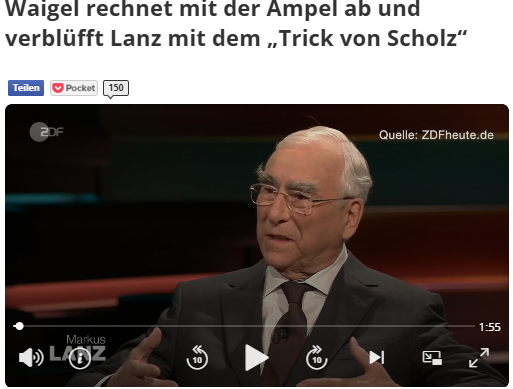 Gebot zur antizyklischen Fiskalpolitik
200 Jahre Schuldenregeln in Deutschland (forthcoming WiSt 2025)
Da hat Herr Waigel wohl gestern bei Lanz aus unserem Paper vorab zitiert      
https://www.focus.de/kultur/kino_tv/tv-kolumne-waigel-rechnet-mit-der-ampel-ab-und-verbluefft-lanz-mit-dem-trick-von-scholz_id_260555655.html
Genesis 41, 15-36 und das Ende der AMPEL
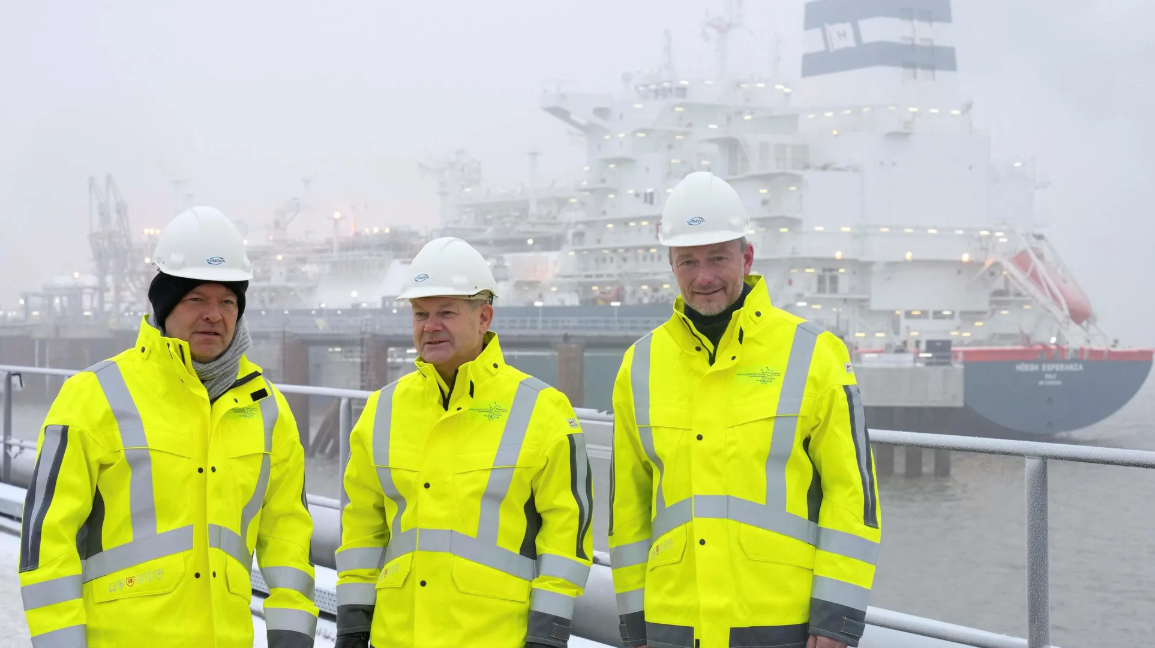 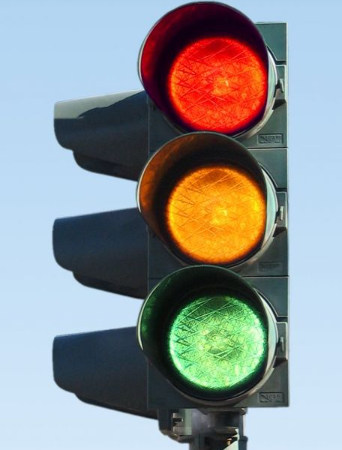 Schulden nein
Schulden ja
Flexible Majority Rules and Public Deficit Spending
Die Höhe der Schuldenaufnahme ist abhängig von der Größe der Mehrheit

https://papers.ssrn.com/sol3/papers.cfm?abstract_id=5046854
Der Zwischenwertsatz im Biergarten
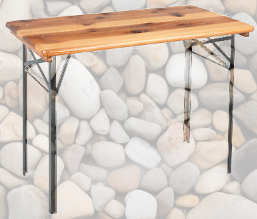 Der Zwischenwertsatz im Biergarten
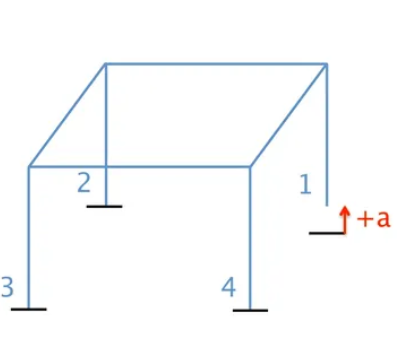 F(x)
.
Nullstelle
x
Irgendwo wackelt der Tisch nicht
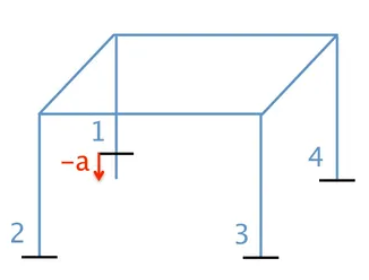 .
Der Zonk in der Statistik
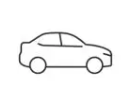 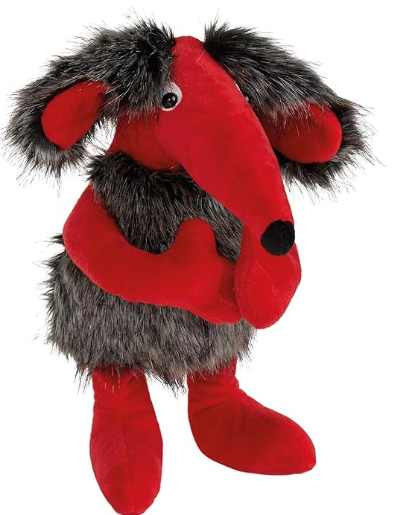 3
1
2
Wechseln?
?
?
?
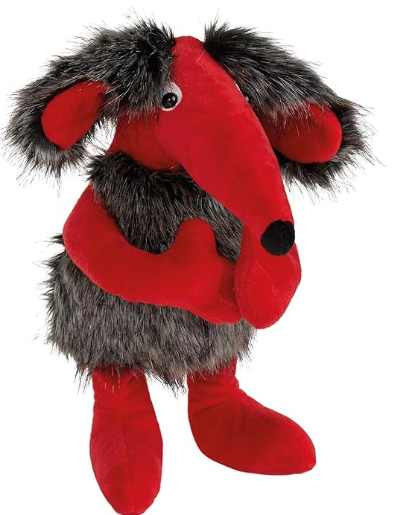 Ziegenproblem und
Satz von Bayes
x
Die Französische Revolution – Münchhausen – Geld
achilles` SchildkrÖtenrennen und die Abwrackprämie
Condorcet-Paradoxon und der Beste Würfel
Ölpreis und Forward